Rapporteren
Project periode 6
BBL
Rapporteren (Zorgleefplan)
Rapporteren in de zorg doe je vooral voor je collega’s en je cliënten. Hoe zorg je dat je rapportages, vaak vanuit het cliëntvolgsysteem, voor iedereen duidelijk zijn?

Waar moet je rekening mee houden. 
Hoe kun je in weinig tijd het juiste rapporteren. 
Welke regelgeving is van toepassing.
Helder communiceren
Een van de belangrijkste doelen voor effectief rapporteren in de zorg is op een manier rapporteren die voor iedereen die het leest zo duidelijk mogelijk is. Handige handvatten zijn ‘SMART’ en ‘SOAP
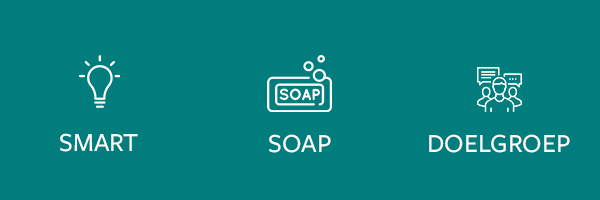 Koppeling naar werkprocessen
B1-K1-W1	}	MZ
B1-K1-W7	}

B1-K1-W6 / W7 & W8	}	SW
B1-K2-W2			}
Opbouw project
Theorie
Thema’s uit MZ 1
Bronnenmateriaal Sieger
Wetgeving
Oefenen
Cases
Eigen rapportage werkveld